Historical development of the CHART project
Alberto Costa NEVES 
IHO Assistant Director
History of chart project
It all started with a dream
[Speaker Notes: Mr. Mitsuyuki Unno, Chief Manager, Maritime Safety Team, Maritime Affairs Department, The Nippon Foundation

Mr. Shigeru Nakabayashi, JHOD – IHB – UKHO]
History of chart project
Why we are here?
[Speaker Notes: We are part of this dream and its realization
14 years later
Not only to create capacity but to enable its happening
Providing training and networking]
History of chart project
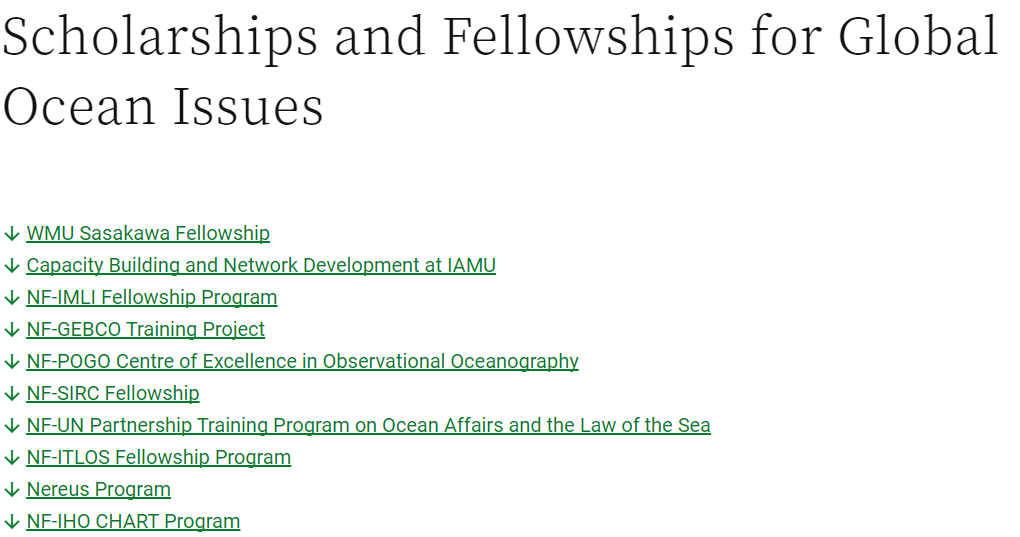 History of chart project
History of chart project
Who are we, the Alumni?
2009
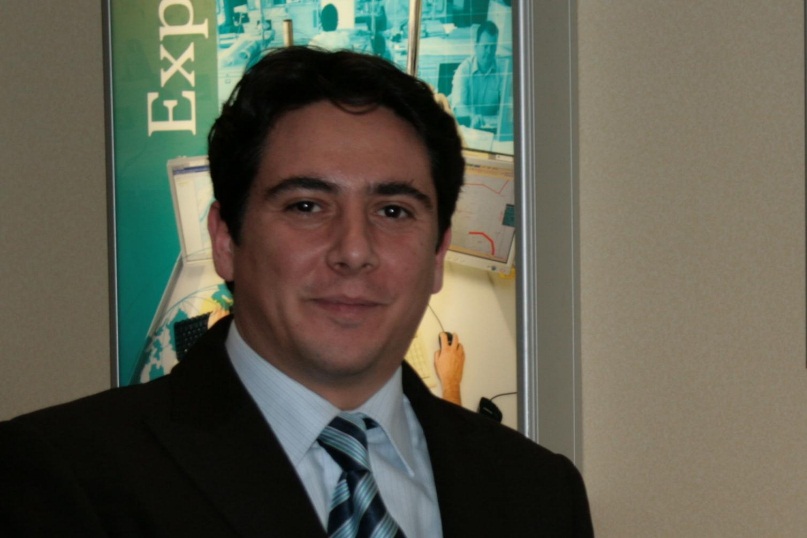 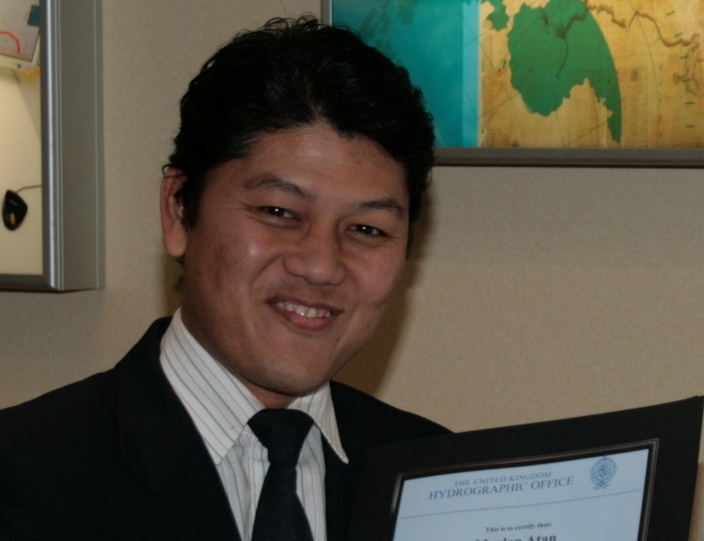 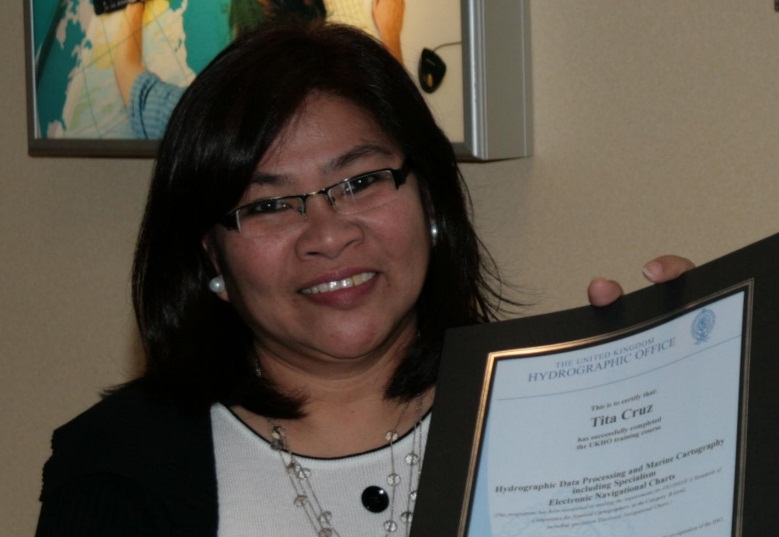 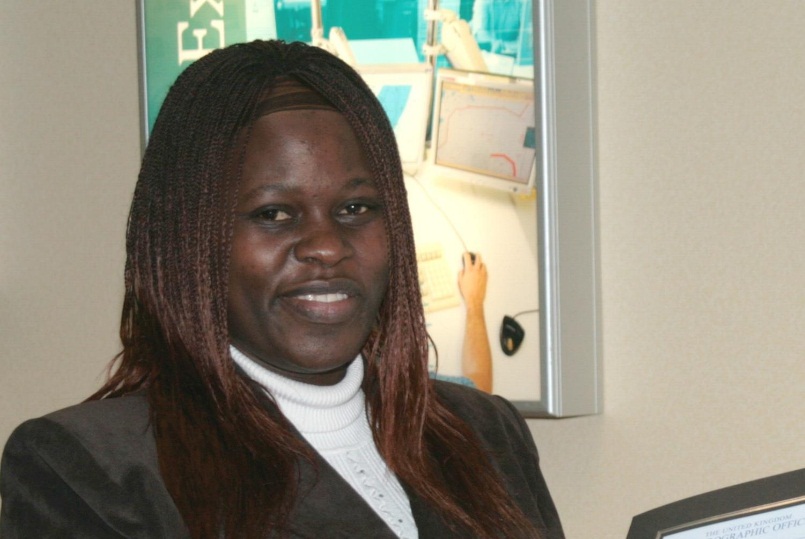 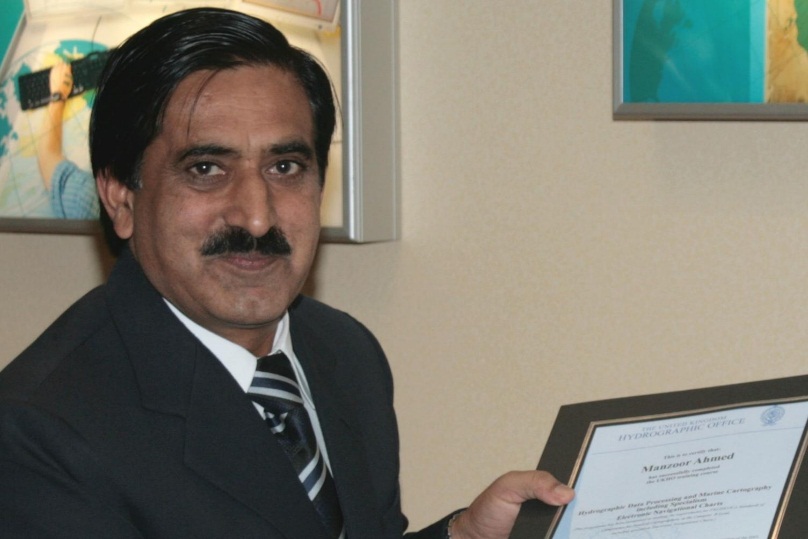 [Speaker Notes: We are 10 years of investment in women and men]
2010
[Speaker Notes: Nautical cartographers mostly from developing countries]
2011
[Speaker Notes: We are building the national infrastructure of our countries]
2012
[Speaker Notes: We are creating opportunities for equality in our countries]
2013
[Speaker Notes: Creating conditions for safe navigation worldwide]
2014
[Speaker Notes: Ensuring that the hydrographic knowledge is sustainably used by our countries]
2015
[Speaker Notes: We are part of a global network of professionals that produce nautical charts, products and services]
2016
[Speaker Notes: We contribute to the social development of people across the world]
2017
[Speaker Notes: We ensure the use of Standards in harmonized nautical charts]
2018
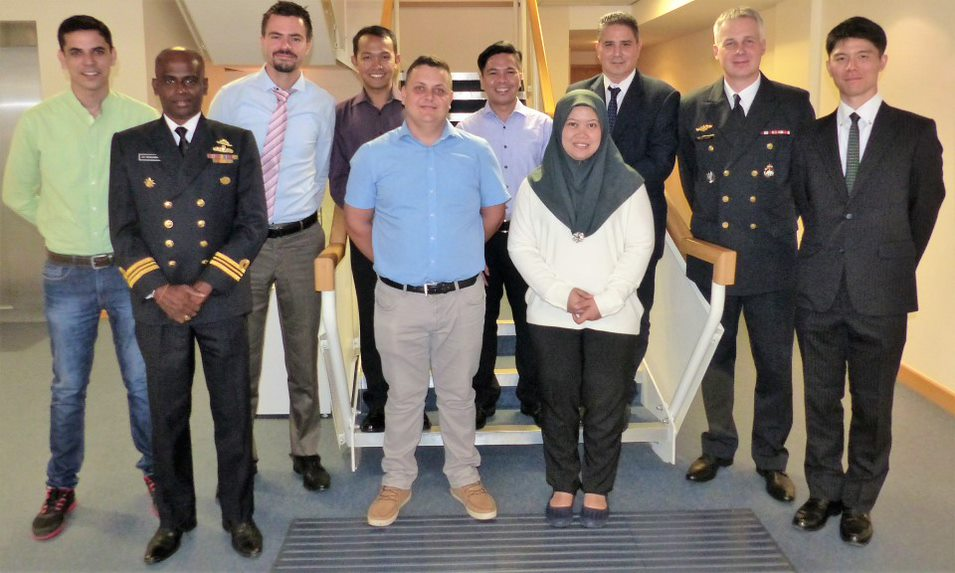 [Speaker Notes: We are women and men that contribute to the blue economy]
2019
[Speaker Notes: We contribute to the sustainable use and protections of oceans, seas and inland waters]
History of chart project
Level of interest for the CHART education
Applicants to the programme
History of chart project
Where are we from?
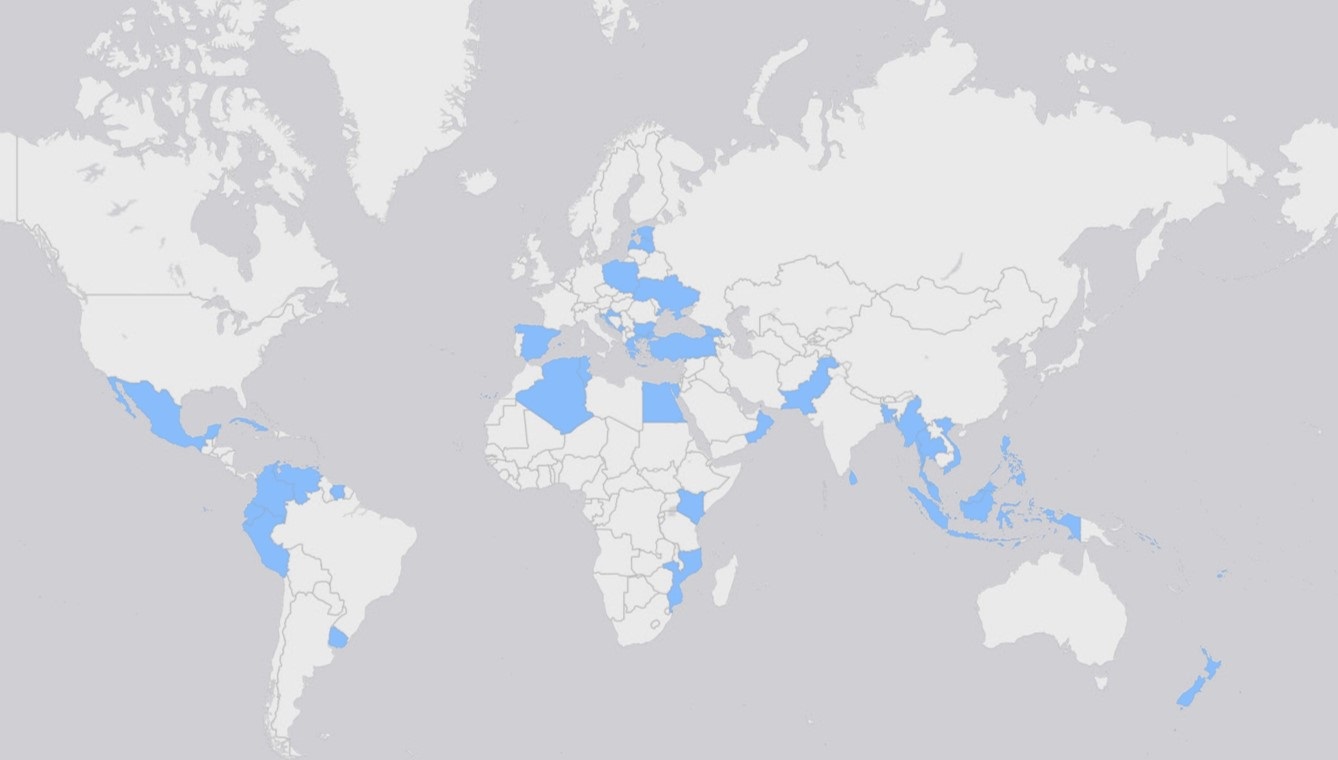 GEOGRAPHICAL DISTRIBUTION (ALUmNI)
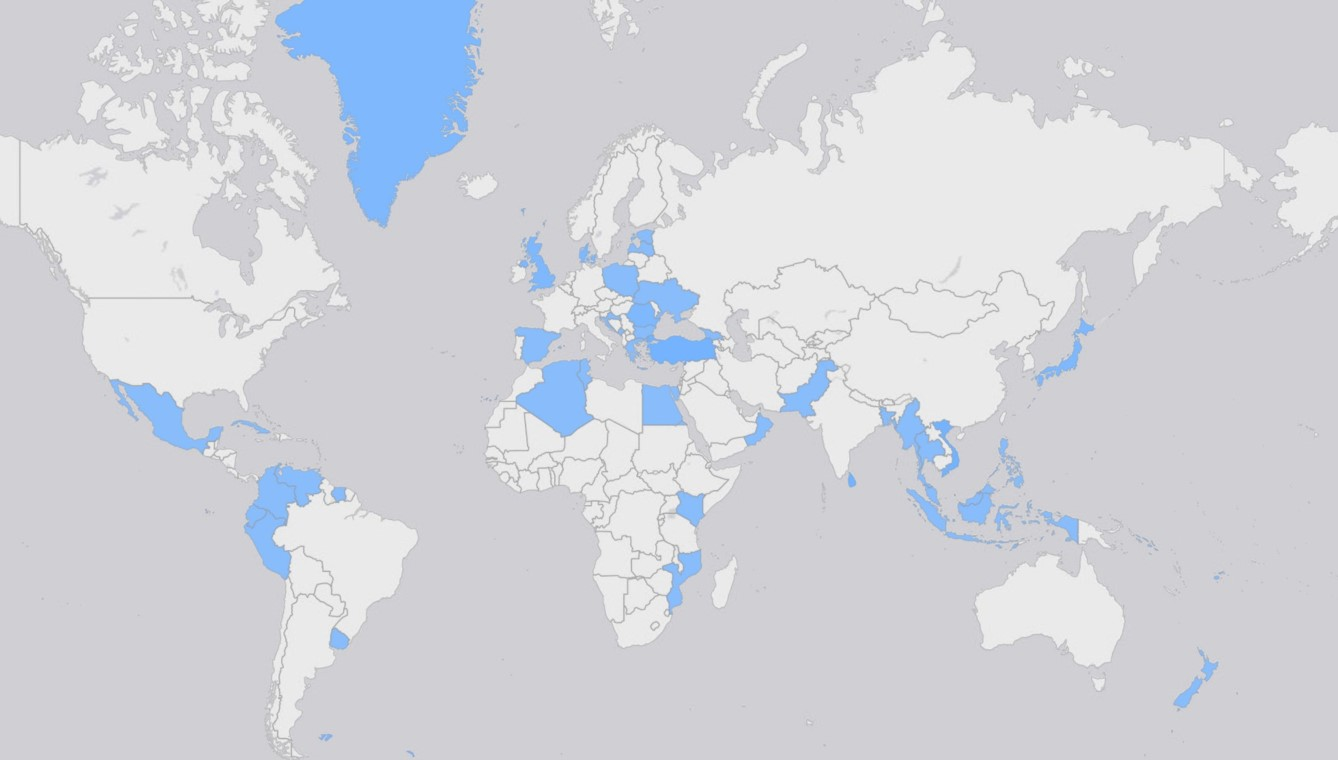 GEOGRAPHICAL DISTRIBUTION
 (incl. extended alumni)
GENDER DIVERSITY
average age of trainees at time of the course
consistent career path as cartographers
History of chart project
Conclusion
conclusion
Alumni have:
sustained a long career path in hydrographic offices
reviewed the whole charting schemes in some offices
taken decision making roles for charting and beyond
engaged as teachers and instructors in their countries
have significantly improved the chart quality and coverage worldwide (next presentation)
conclusion
The CHAR Project is a case of success.
Thank you.
Alberto Costa NEVES 
IHO Assistant Director
alberto.neves@iho.int